Cisco Secure Remote Worker
The trend to a more distributed workforce continues to grow
In the U.S., 56% of all employees have a job where at least some of what they do could be done remotely.*
49% 2019
Estimated percentage of remote workers¹
83% 2021
Predicted increase2
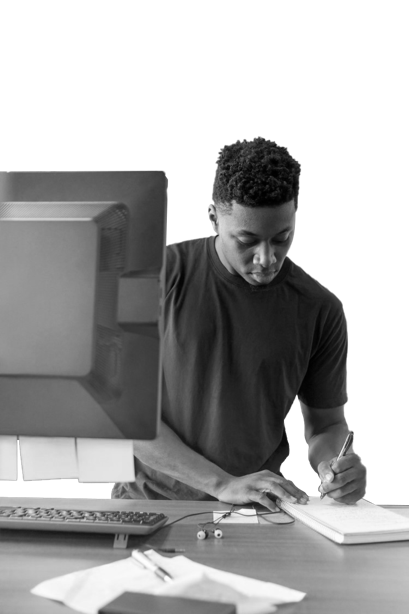 © 2020 Cisco and/or its affiliates. All rights reserved. Cisco Confidential
* Global Workplace Analytics (March 2020)
[Speaker Notes: ¹49% - 2020 CISO report (listed in MPF)
43% - listed in Cisco and ESG survey (2019)

 283% - Global Workplace Analytics prediction (She forecasts 25M to 30M U.S. employees will regularly work from home within the next two years (currently only 5M WFH half-time or more).
https://globalworkplaceanalytics.com/work-at-home-after-covid-19-our-forecast
Our prediction is that the longer people are required to work at home, the greater the adoption we will see when the dust settles. Here’s why:
Increased demand for work-from-home from employees
Reduced fear about work-from-home among managers and executives
Increased pressure for work-from-home for disaster preparedness
Increased awareness of cost-saving opportunities in work-from-home
Increased awareness of the potential impact of work-from-home on sustainability
Reduced Business Travel


Other sources:

https://www.vox.com/recode/2020/4/14/21211789/coronavirus-office-space-work-from-home-design-architecture-real-estate

https://www.upwork.com/press/2019/03/05/third-annual-future-workforce-report/

https://www.flexjobs.com/blog/post/remote-work-statistics/

https://www.owllabs.com/state-of-remote-work/2019

https://buffer.com/state-of-remote-work-2019

One-third of the workforce shifts to WFH in 4 weeks (March-April 2020)
80% of employees want to WFH at least some of the time
Regular WFH has grown 173% in the past 15 years
62% of employees WFH at some frequency
51% of on-site workers want to start WFH
99% of employees who WFH would like to continue doing so]
With benefits for both employers and employees…
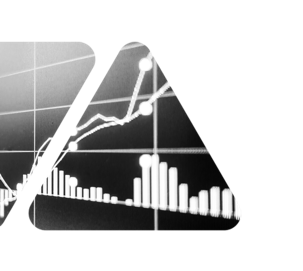 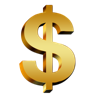 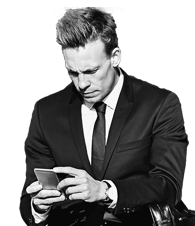 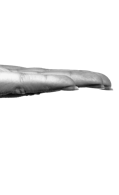 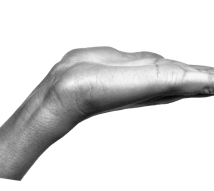 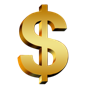 Loweroverhead costs
Employers save $11K/yearper employee
Loweremployee costs
Workers save $4K/year commuting, parking, food
Higher productivityand efficiency
Workers save 30 days/year in time spent commuting
© 2020 Cisco and/or its affiliates. All rights reserved. Cisco Confidential
Source: Global Workplace Analytics, March 2020
[Speaker Notes: Lower overhead savings =
Increased productivity
Lower real estate costs
Reduced absenteeism and turnover
Better disaster preparedness

Lower employee costs (by WFH half the time) =
Reduced costs for travel, parking, and food. 
They are net of additional energy costs and home food costs. 

Higher productivity and efficiency =
In terms of time, a half-time telecommuter saves the equivalent of 11 work days per year in time they would have otherwise spent commuting. 
Extreme commuters save more than three times that amount. 
These estimates assume a 75% reduction in driving on telework days]
…but also new challenges for businesses of all sizes
Whether you’re a small business owner, mid-sized, or enterprise company you’re probably asking yourself…
Can we verify user identity when our teams are remote?
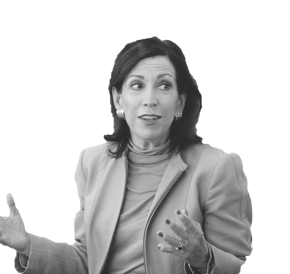 How do we secure
workers when they’re on public Wi-Fi?
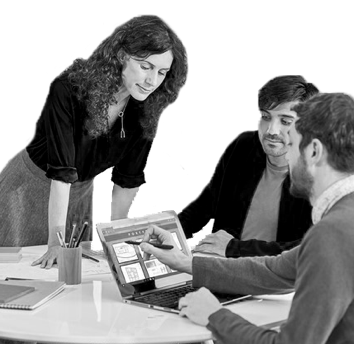 Can we defend against potential threats?
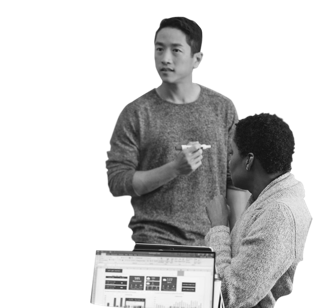 Can we get best-in-class security without breaking the bank?
How do we enable secure access to company apps?
How do we keep our teams feeling connected?
© 2020 Cisco and/or its affiliates. All rights reserved. Cisco Confidential
As companies consider next steps, remote workers unknowingly create more risk
Use of more SaaS-based and unsanctioned apps
Bypassing the VPN to gain corporate access
Low awareness of how behavior exposes company to risk
No awareness of how device posture could create risk
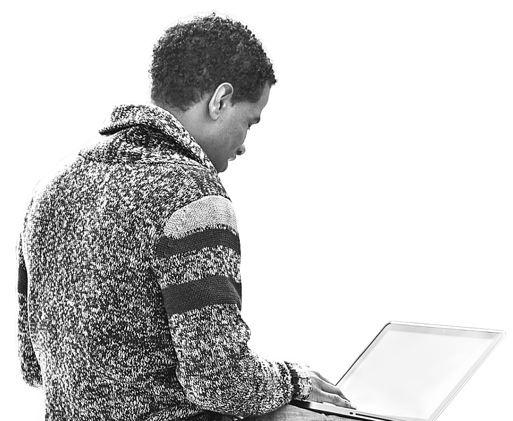 New and unrestricted devices accessing company data
Working on consumer Wi-Fi without knowledge of risk
© 2020 Cisco and/or its affiliates. All rights reserved. Cisco Confidential
[Speaker Notes: Low awareness of how user behavior exposes risk to company information
New and different employee devices accessing company data
Use of more SaaS-based and unsanctioned apps
Employees bypassing the VPN
Estimated that 85% bypass the VPN
This opens companies to risk from DNS attacks
Most companies leave DNS protection to their ISP

76% of businesses are victims to phishing attacks – 
Cisco CISO 2019 Benchmark Study

68% of targeted attacks in 2019 compromised either a remote and branch office or roaming user
ESG Research, Cisco Secure Internet Gateway survey, 2019]
Regardless of what business you’re in, your IT and Security teams need to:
Work from any connection on any device
Verify identity and establish trust
Safe access to company apps and data
Protect data from threats
Make security frictionless
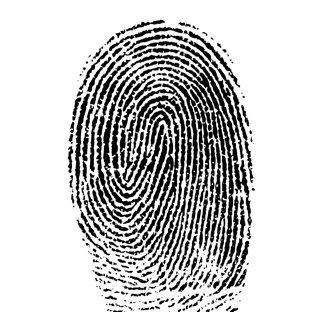 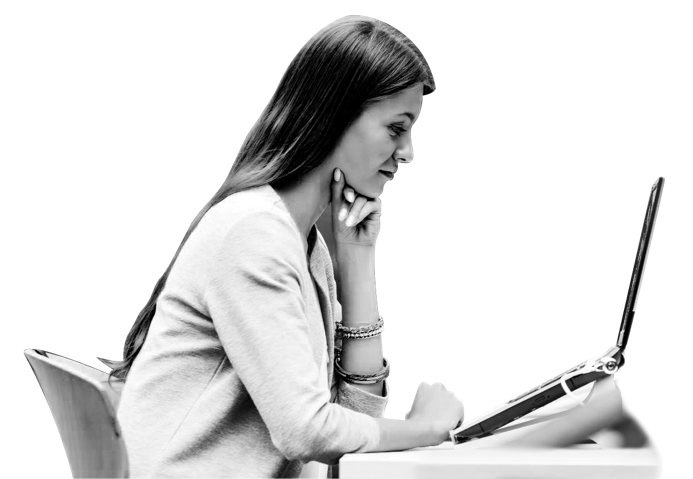 © 2020 Cisco and/or its affiliates. All rights reserved. Cisco Confidential
We have a set of integrated solutions to secure your remote workers
Verifyuser identity
Enablesecure access
Defend against threats
Multi-factor Authentication
Virtual Private Network
DNS Security
Endpoint Security
Cisco Secure Remote Worker
© 2020 Cisco and/or its affiliates. All rights reserved. Cisco Confidential
That secures users wherever they work, on any device
Cisco Duo
Cisco Umbrella
Internet
Cloud Apps
00101 001 1011 1010
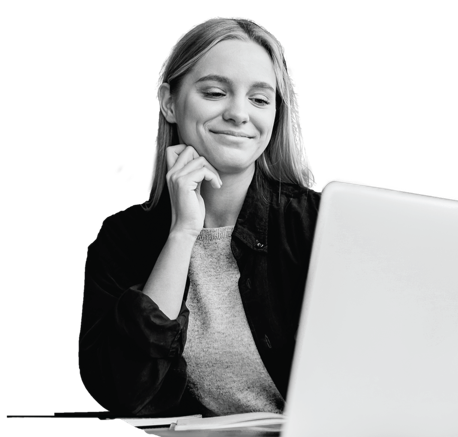 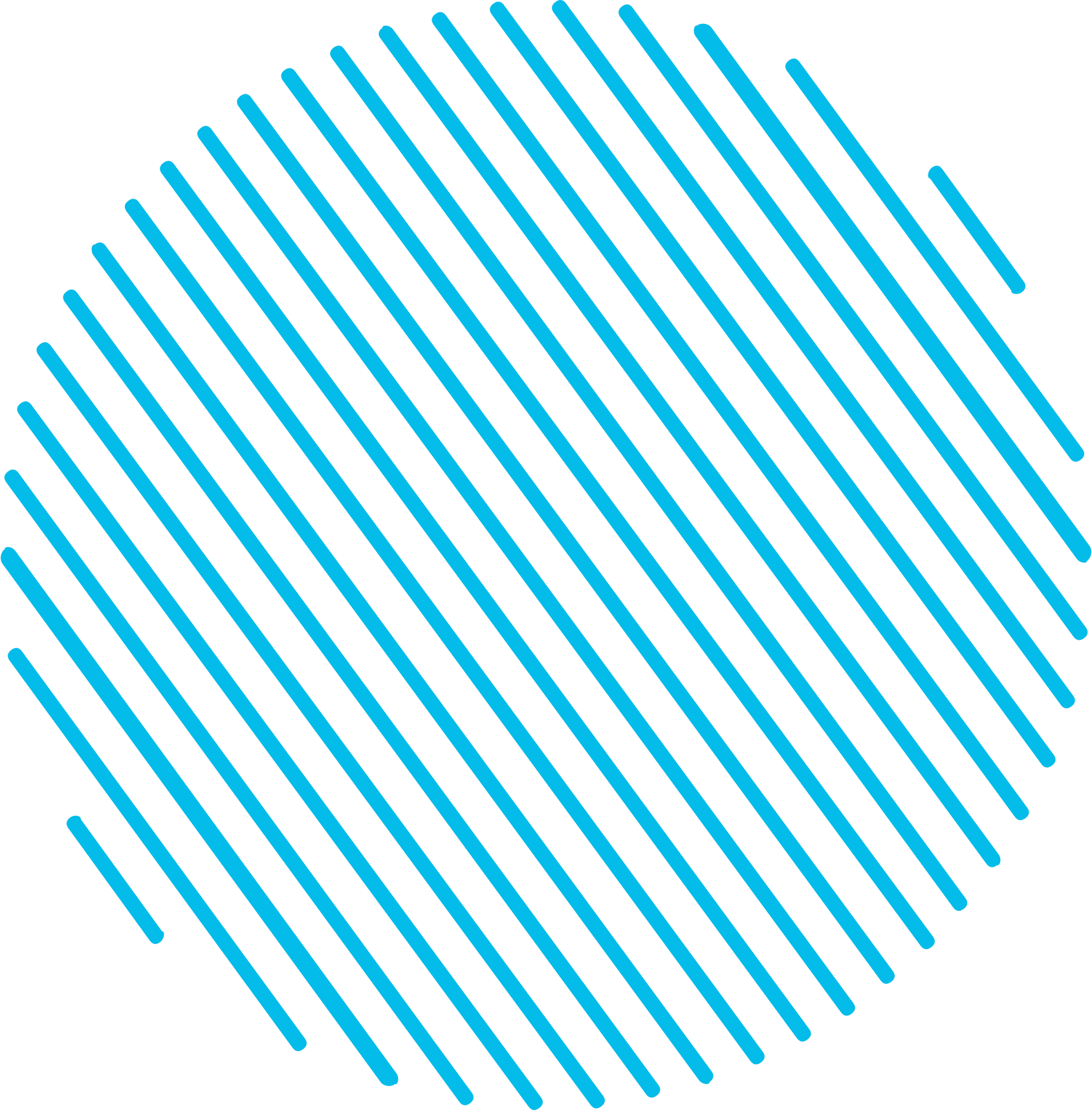 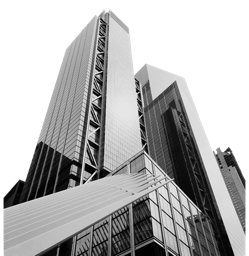 001101 001101 10010101010100 100110010
Cisco AnyConnect
Corporate Network
Cisco AMPfor Endpoints
Remote workers
© 2020 Cisco and/or its affiliates. All rights reserved. Cisco Confidential
[Speaker Notes: Duo verifies identity
AnyConnect establishes secure VPN
Umbrella protects at first layer of defense
AMP holds last line of defense


2 key benefit “families”:
1) Verify identity for users and devices
(Duo, AnyConnect)

2) Detect and remediate threats
(Umbrella, AMP)]
…backed by the reliability and support of a world leader in technology
Cloud-delivered simplicity
Open and integrated platform
Platform level management, response, and analytics
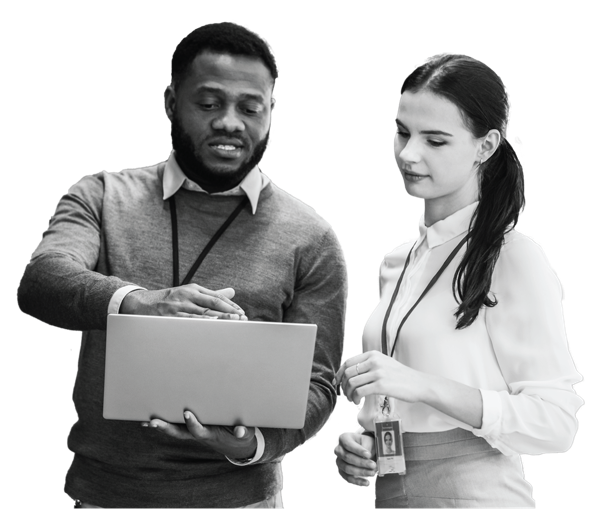 Deep network integration
Products and services for every business
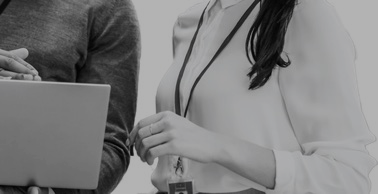 © 2020 Cisco and/or its affiliates. All rights reserved. Cisco Confidential
[Speaker Notes: Duo verifies identity
AnyConnect establishes secure VPN
Umbrella protects at first layer of defense
AMP holds last line of defense


2 key benefit “families”:
1) Verify identity for users and devices
(Duo, AnyConnect)

2) Detect and remediate threats
(Umbrella, AMP)]
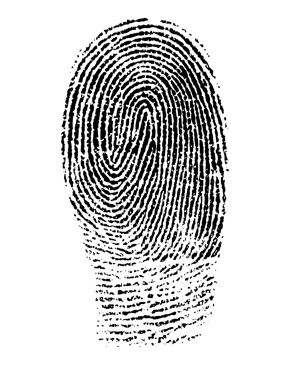 Cisco Duo
Verify the identity of all users before granting access to company-approved applications
World’s easiest and most secure MFA
1
2
3
4
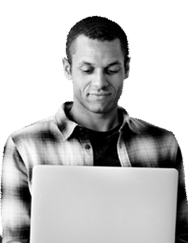 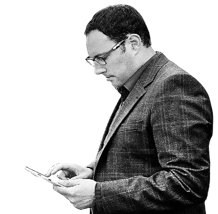 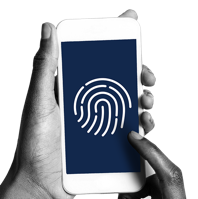 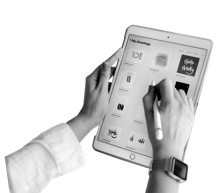 Empower remote users to self-enrollon demand
Add a layer ofsecurity with just a few clicks
Provide MFA options for remote workers based on their needs
Facilitate user access while minimizing shadow IT
Foundation to Zero Trust
© 2020 Cisco and/or its affiliates. All rights reserved. Cisco Confidential
[Speaker Notes: SRW MPF:
Verify identity of all users before granting access to corporate applications with a user-friendly, scalable, and secure multi-factor authentication

No need to compromise your workflow, we have you covered with multiple authentication methods. 
Achieve time-to-value quickly with seamless deployment into an existing environment and painless onboarding with user-friendly usability. 
Keep pace with growing needs of your organization with an easy to scale multi-factor technology that adds new uses and supports new devices instantly without impacting existing operations.

Endpoint MPF:
Enforce secure and trusted user access: Let the good guys in with risk-based access control, posture and compliance assessment, multi-factor authentication, and virtual private network controls.]
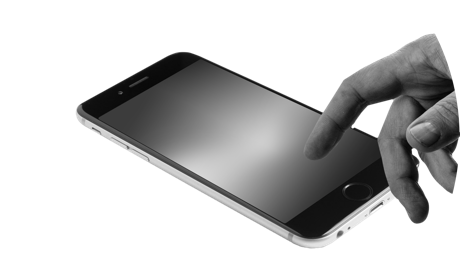 Cisco AnyConnect Secure Mobility Client
Enable secure access to your network for any user, from any device, at any time, in any location
Risk-based access control predicated on security and trust
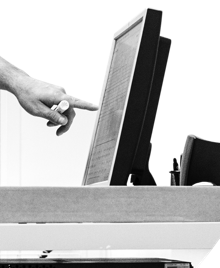 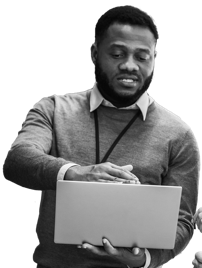 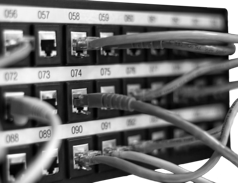 Quickly extend access to remote workers
Gain visibility and control over who’s accessing the network and on what devices
Perform continuous endpoint posture checks
© 2020 Cisco and/or its affiliates. All rights reserved. Cisco Confidential
[Speaker Notes: SRW MPF:
Empower remote workers with frictionless secure access to the enterprise network from any device, at any time, in any location while protecting the organization.
Quickly extend flexible, policy driven access to support remote workers across wired, wireless, and VPN.
Get more, with lower total cost of ownership with multiple services beyond traditional VPN capabilities to successfully enable a more complete secure access for the remote worker. 
Gain the visibility and control for your distributed enterprise to identify who and which devices are accessing your enterprise network.
Continuous endpoint posture checks with automated remediation to determine compliance state and strengthen security.]
Get more benefits than a traditional VPN to secure your remote workers
Always-on protection
Constant protection,including data encryption
Greater security visibility
Integrates with other solutions and 3rd party tools
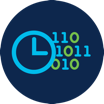 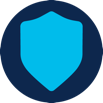 Integrated compliance
Integrates with Cisco ISE to deliver world-class compliance
Proactive threat defense
Integrates with advanced malware protection
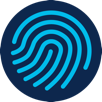 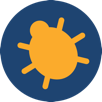 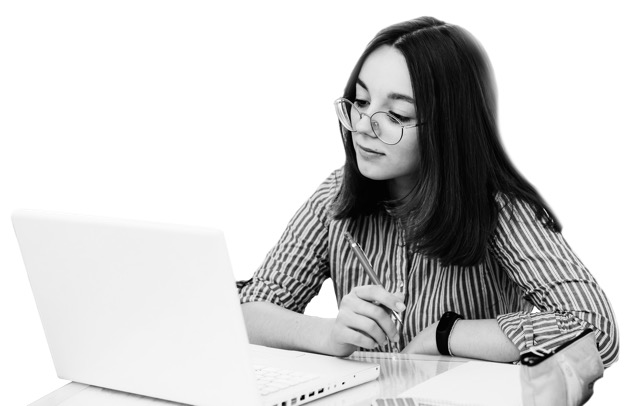 Web protection for remote workers
Includes built-in web security and malware threat protection
Multiple access options
Access control via MFA options across different environments
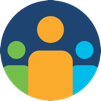 © 2020 Cisco and/or its affiliates. All rights reserved. Cisco Confidential
[Speaker Notes: Built on foundational VPN technology, AnyConnect Secure Mobility solution extends its value proposition beyond remote access to leading-edge user friendliness and state-of-the-art network-based security. Sitting on endpoint computer devices, AnyConnect enables security in the network fabric behind the firewall and provides unprecedented security and corp policy enablement when users are mobile, outside of the corporate firewall.

AnyConnect integrates with several of Cisco’s best-in-class security solutions, such as Advanced Malware Protection (AMP) and Identity Services Engine (ISE), and there are many, many advantages that these products bring to AnyConnect. But in the interest of time, I want to highlight a few of the key security features that AnyConnect provides, such as: 
Always-on protection: the reliable connectivity enabled through AnyConnect’s basic and advanced VPN services is integrated with AnyConnect’s additional security layers, such as: 
End-to-end data encryption, even when data is in motion and regardless of the endpoint type or location
User or group-based identity that allows or denies access to specific web apps
Proactive threat defense: Cisco Advanced Malware protection delivers continuous threat monitoring and malware prevention across all your endpoints
Unmatched web protection: AnyConnect includes built-in web security and malware threat protection that filters for threats when web access is initiated and delivers web content inspection through the integration of Cisco Cloud Web Security or Cisco Web Security Appliance
Multiple access options: with AnyConnect, you can support a broad range of authentication methods, head-end services and terminator platforms, all of which can be used in many different environments for greater flexibility
Integrated compliance: AnyConnect integrates with Cisco ISE to deliver top-of-the-line compliance and authentication solutions. 
Greater security visibility: we talked about AnyConnect’s Network Visibility Module, but its key to call out that NVM integrates and is participatory with other Cisco security solutions, as well as 3rd-party behavioral tools 

Even without getting into the other solution components that integrate seamlessly with AnyConnect for advanced levels of endpoint protection, you can feel confident that AnyConnect has you covered with proactive protection. 
 
<Click>]
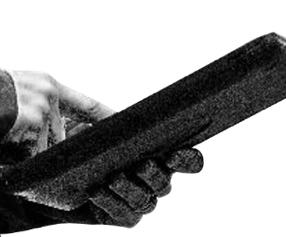 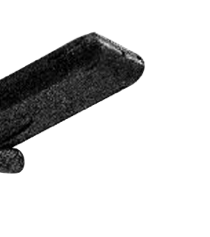 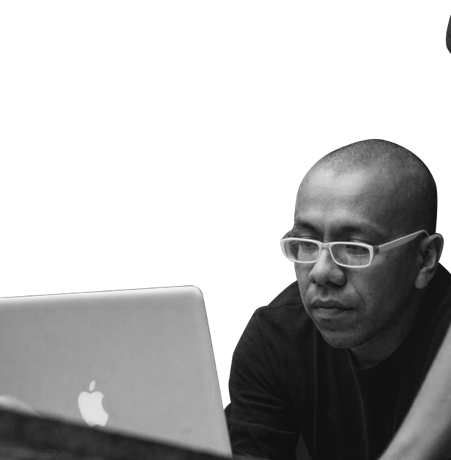 Cisco Umbrella and Cisco AMP for Endpoints
Employ the first line of defense against threats on the internet wherever users go
Flexible, fast and effective cloud-based security
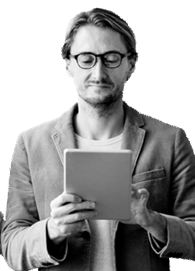 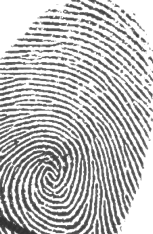 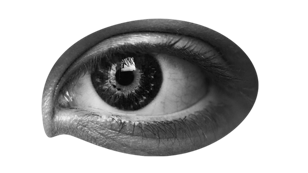 Protect remoteworkers against malwarethat uses DNS
Detect compromised endpoints through persistent DNS monitoring
Block threats before they compromise you
© 2020 Cisco and/or its affiliates. All rights reserved. Cisco Confidential
[Speaker Notes: SRW MPF:

Maintain uncompromised productivity for remote workers anytime, anywhere with a first line and last line of defense against advanced threats.

Protect remote workers against malware that uses DNS to gain command and control, exfiltrate data, or redirect web traffic with proactive DNS security. 
Detect compromised endpoints wherever they are located through persistent monitoring of DNS requests. 
Block threats before they compromise you with powerful protection using machine learning, next-gen AV, fileless malware and ransomware defenses, and more. 

Umbrella product deck:

As a secure internet gateway, Umbrella provides: 

Visibility into all of your internet and web traffic, whether users are on or off your corporate network, across all ports and protocols
Protection from external threats, leveraging threat intel from Cisco Talos — the largest non-governmental threat research organization on the planet
Umbrella also gives you access to our threat intel for better, faster investigations 
And, control of what your users can do to help with policy and compliance mandates]
Bolster the last line of defense through Cisco AMP for Endpoints integration
Complete threat protection across all control points
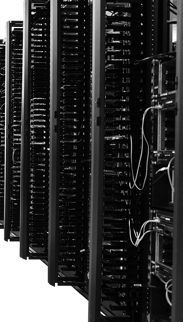 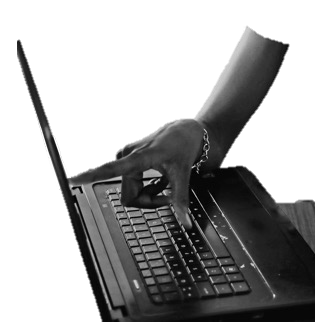 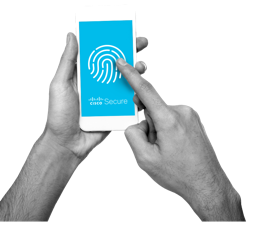 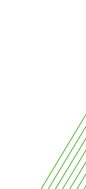 Protect, detect and respond tothreats continuously with advanced EPP and EDR
Leverage globalthreat intelligence viaCisco Talos
Isolate and eliminate threats across all control points
© 2020 Cisco and/or its affiliates. All rights reserved. Cisco Confidential
[Speaker Notes: SRW MPF:

Continually detect and respond to threats with advanced EDR, threat hunting and attack surface reduction capabilities. 
Harness the power of threat intelligence across the web, email, cloud, endpoint and the network from Cisco Talos, to see a threat once, anywhere in the world, and block it everywhere. 
Protect completely by isolating and eliminating the threat not just on the endpoint but across other control points. 

umbrella.cisco.com (Umbrella + AMP messaging) 

(It’s combo of SIG + next-gen endpoint security)

Umbrella =
A cloud-delivered service, Umbrella provides the first line of defense against threats on the internet, giving organizations visibility to protect users across all network devices, office locations, and beyond. With Umbrella, customers can stop malware infections earlier, identify already infected devices faster, and prevent data exfiltration

AMP =
AMP for Endpoints is a cloud-managed, next generation endpoint security solution that not only prevents cyber attacks, but also rapidly detects, contains, and remediates malicious files if they evade defenses and infiltrate endpoints — before damage can be done.

Better Together =
Cisco Umbrella and Cisco AMP for Endpoints together provide the first and last line of defense to help you prevent, detect and respond to attacks before damage can be done.
Working at different yet complementary layers, Umbrella prevents connections to malicious destinations and command & control callbacks at the DNS and IP layers while AMP works at the file level to prevent the initial malware execution and track file behavior over time. Together these solutions help organizations to protect against blended threats that use both email and web, and other more sophisticated techniques.]
Cisco’s integrated approach protects users everywhere
Cisco Duo
Cisco Umbrella
Internet
Cloud Apps
00101 001 1011 1010
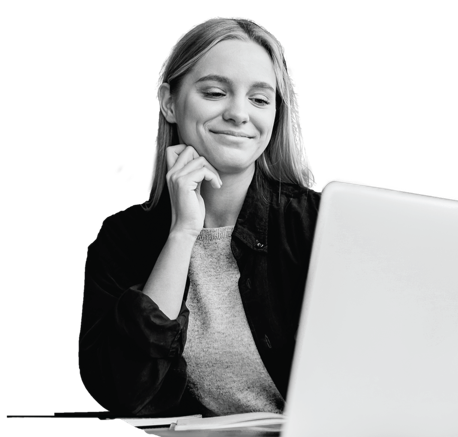 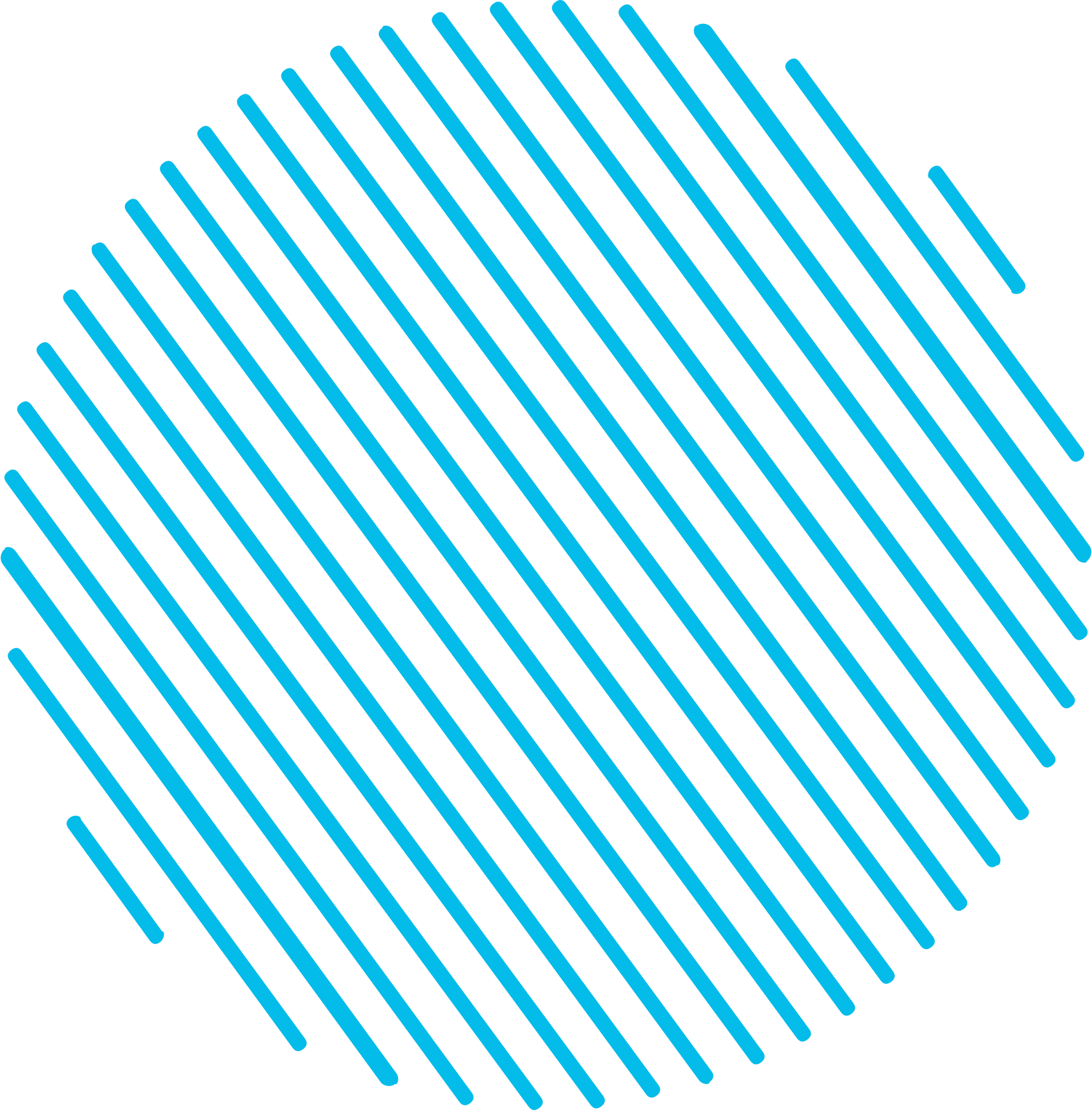 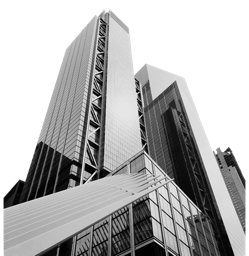 001101 001101 10010101010100 100110010
Cisco AnyConnect
Corporate Network
Cisco AMPfor Endpoints
Remote workers
© 2020 Cisco and/or its affiliates. All rights reserved. Cisco Confidential
[Speaker Notes: Duo verifies identity
AnyConnect establishes secure VPN
Umbrella protects at first layer of defense
AMP holds last line of defense


2 key benefit “families”:
1) Verify identity for users and devices
(Duo, AnyConnect)

2) Detect and remediate threats
(Umbrella, AMP)]
Cisco’s integrated approach protects users everywhere
Cisco Duo
Cisco Umbrella
Internet
Cloud Apps
Roaming users get DNS protection via Umbrella and AnyConnect
Don’t have to be on VPN to be protected
00101 001 1011 1010
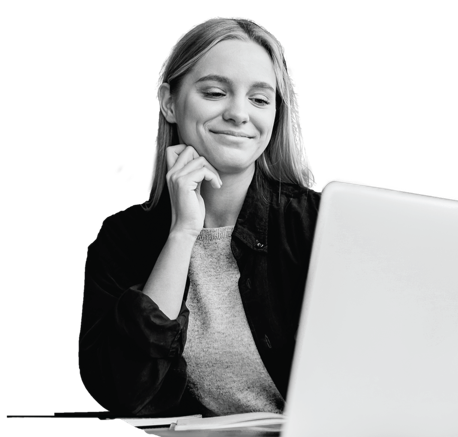 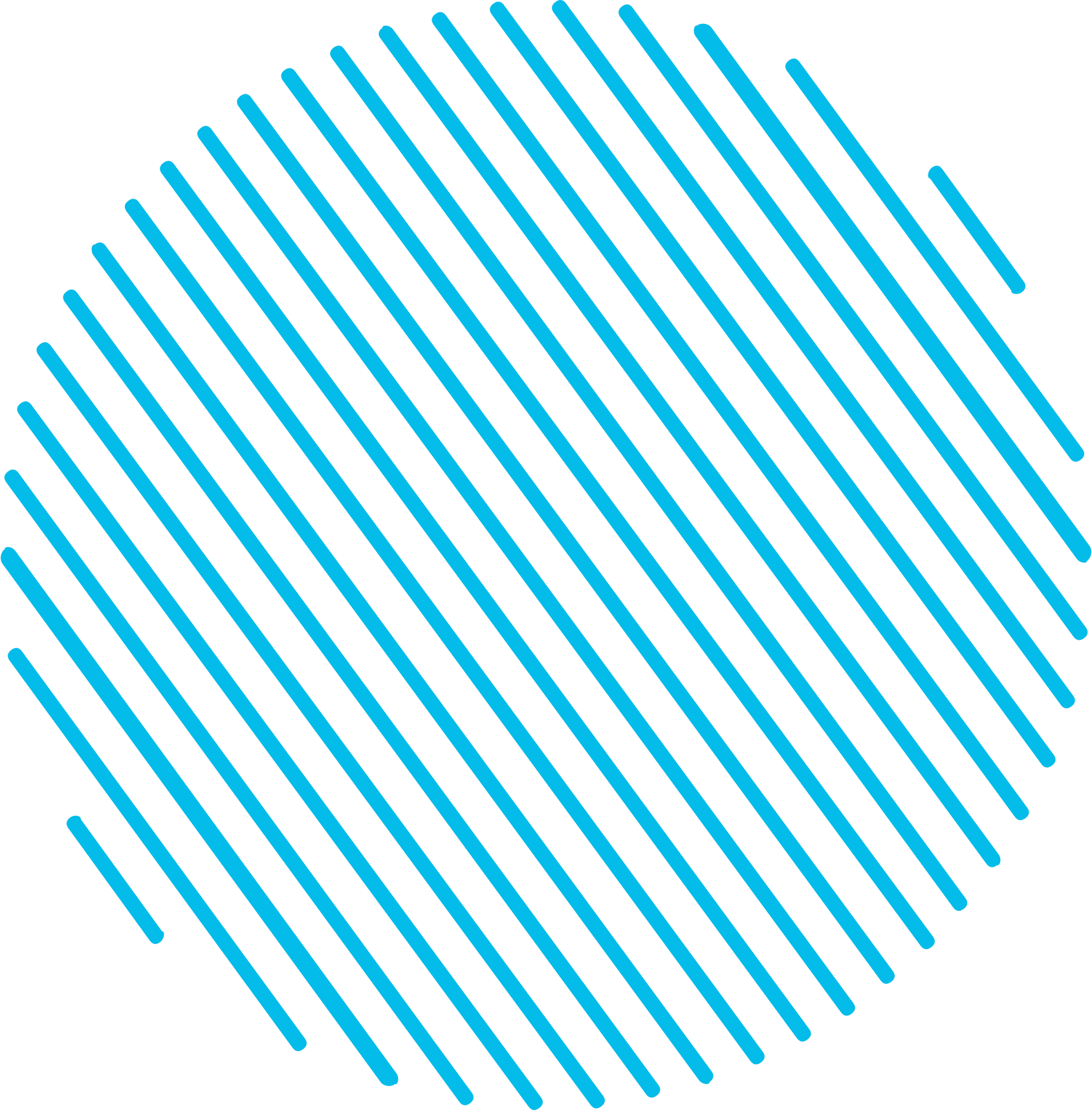 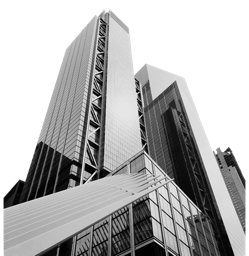 001101 001101 10010101010100 1001
Cisco AnyConnect
Corporate Network
Cisco AMPfor Endpoints
Remote workers
[Speaker Notes: 2 key benefit “families”:
1) Verify identity for users and devices
(Duo, AnyConnect)

2) Detect and remediate threats
(Umbrella, AMP)

AMP and Duo work together that if a compromised device is detected by AMP, it gets flagged in Duo so that device isn't allowed to access any Duo-protected apps…same for AMP and Umbrella…
Integration with AnyConnect + Umbrella: Don’t always have to be on VPN to be protected. You get DNS protection when roaming, via Umbrella.
Integration with AMP + Umbrella: if a compromised device is detected by AMP, it gets flagged in Umbrella so that device isn’t allowed to access apps]
Cisco’s integrated approach protects users everywhere
Cisco Duo
Cisco Umbrella
Internet
Cloud Apps
00101 001 1011 1010
AMP and Duo work together to flag compromised devices
If an issue is detected by AMP, Duo prevents the device from accessing Duo-protected apps
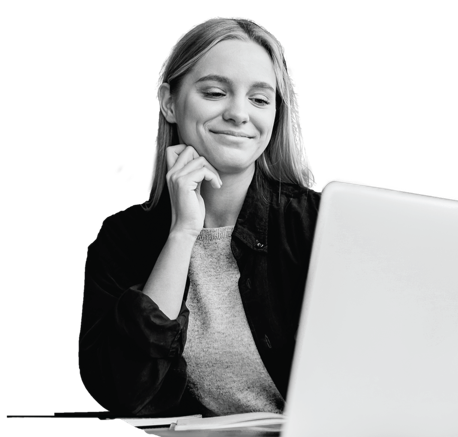 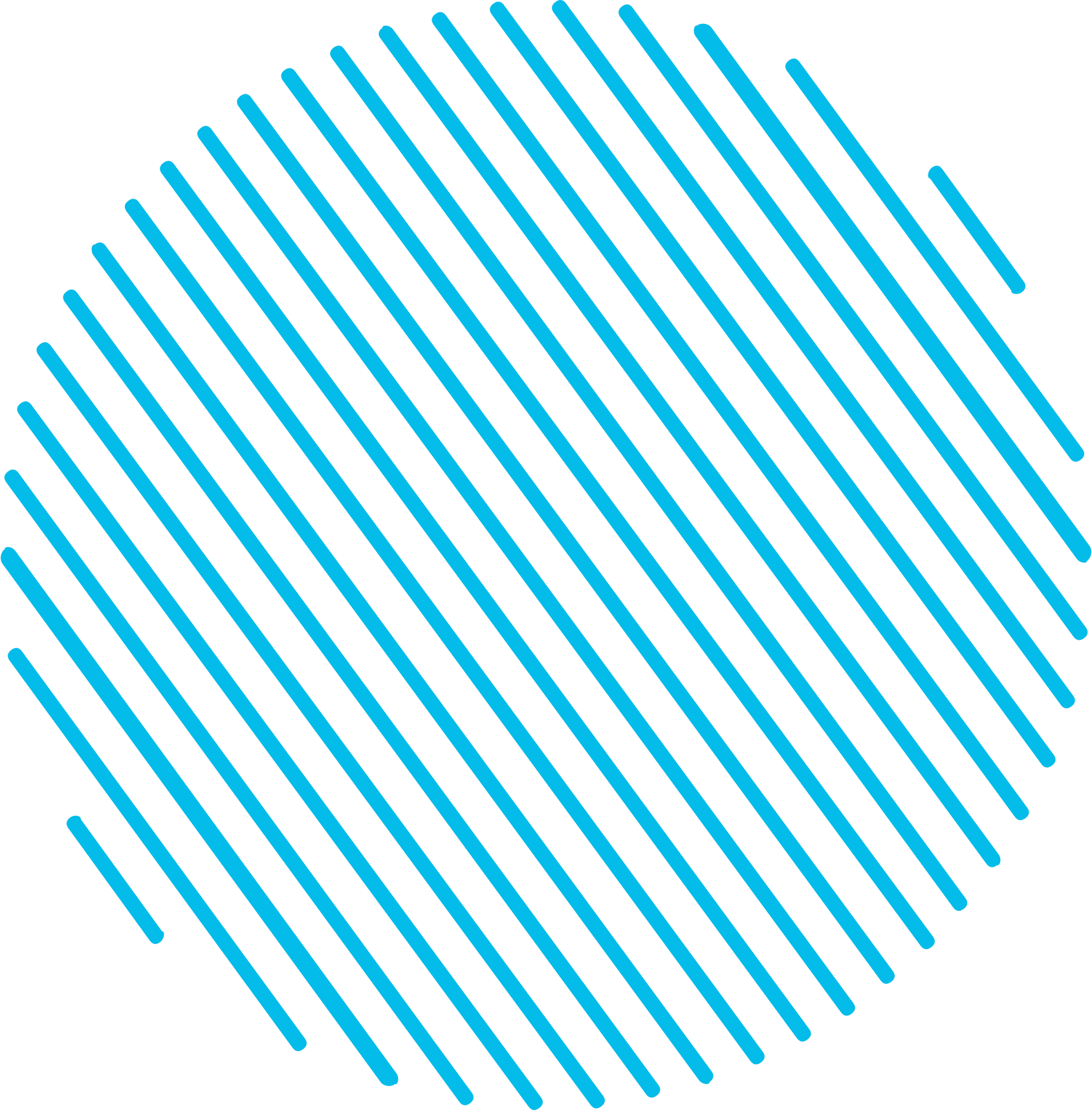 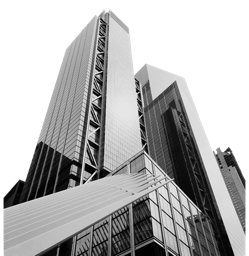 001101 001101 10010101010100 1001
Cisco AnyConnect
Corporate Network
Cisco AMPfor Endpoints
Remote workers
© 2020 Cisco and/or its affiliates. All rights reserved. Cisco Confidential
[Speaker Notes: 2 key benefit “families”:
1) Verify identity for users and devices
(Duo, AnyConnect)

2) Detect and remediate threats
(Umbrella, AMP)

AMP and Duo work together that if a compromised device is detected by AMP, it gets flagged in Duo so that device isn't allowed to access any Duo-protected apps…same for AMP and Umbrella…
Integration with AnyConnect + Umbrella: Don’t always have to be on VPN to be protected. You get DNS protection when roaming, via Umbrella.
Integration with AMP + Umbrella: if a compromised device is detected by AMP, it gets flagged in Umbrella so that device isn’t allowed to access apps]
Cisco’s integrated approach protects users everywhere
Cisco Umbrella
Cisco Duo
Internet
Cloud Apps
00101 001 1011 1010
Cisco AMPfor Endpoints
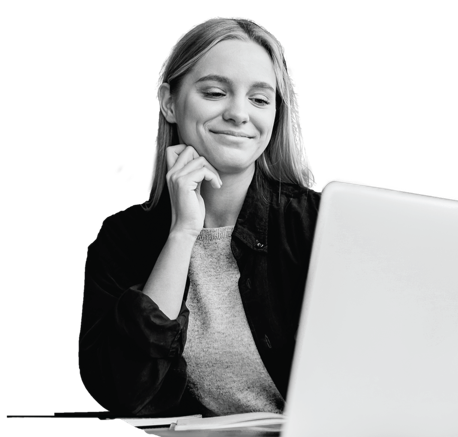 AMP and Umbrella work together to flag information in a similar way
Umbrella can block threats on the internet, AMP for Endpoints finds and stops the root cause on the endpoint.
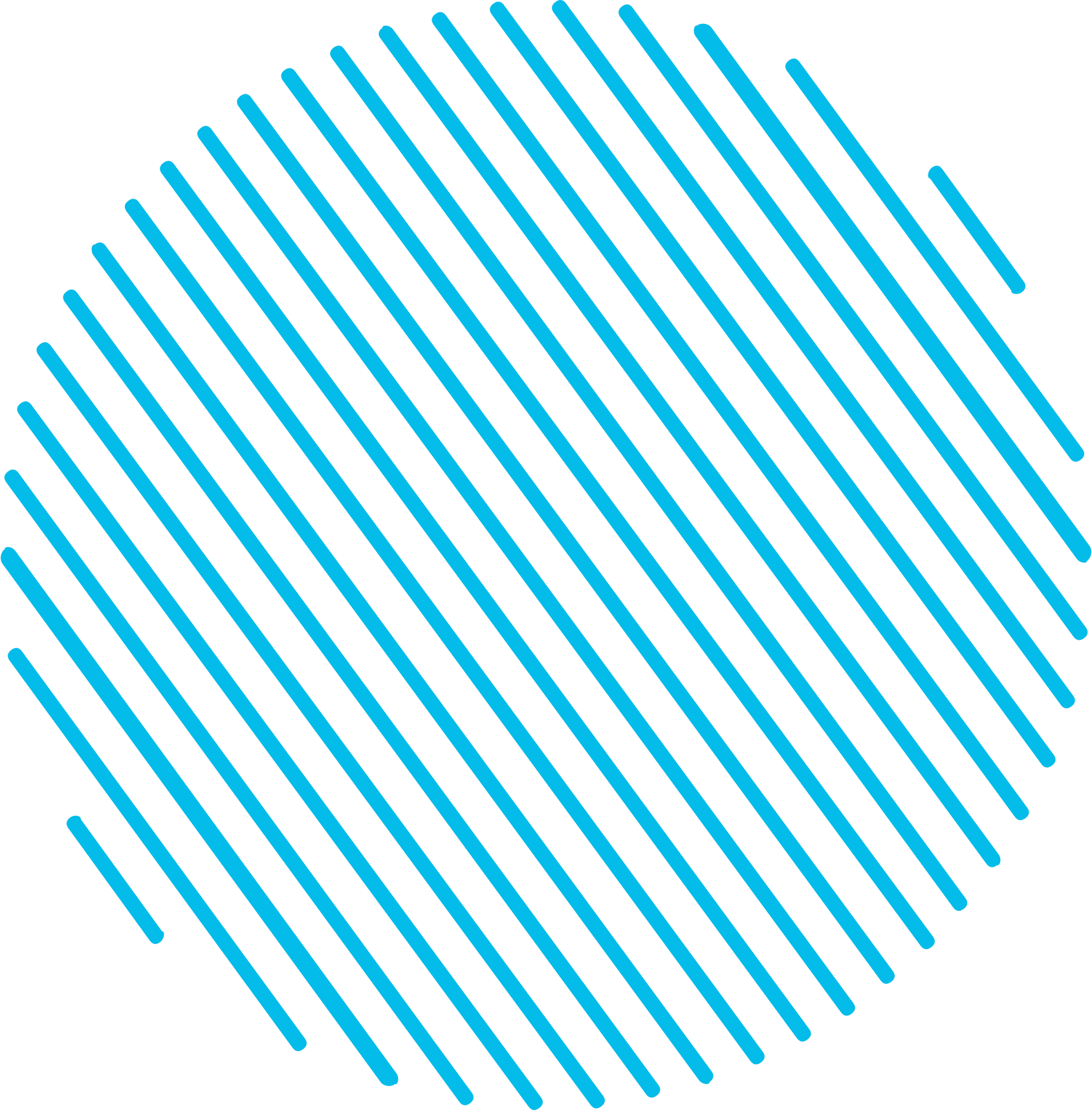 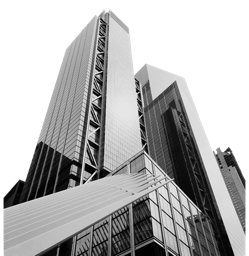 001101 001101 10010101010100 1001
Cisco AnyConnect
Corporate Network
Remote workers
© 2020 Cisco and/or its affiliates. All rights reserved. Cisco Confidential
[Speaker Notes: 2 key benefit “families”:
1) Verify identity for users and devices
(Duo, AnyConnect)

2) Detect and remediate threats
(Umbrella, AMP)

AMP and Duo work together that if a compromised device is detected by AMP, it gets flagged in Duo so that device isn't allowed to access any Duo-protected apps…same for AMP and Umbrella…
Integration with AnyConnect + Umbrella: Don’t always have to be on VPN to be protected. You get DNS protection when roaming, via Umbrella.
Integration with AMP + Umbrella: if a compromised device is detected by AMP, it gets flagged in Umbrella so that device isn’t allowed to access apps]
These offerings are backed by the largest non-government threat intelligence organization on the planet…
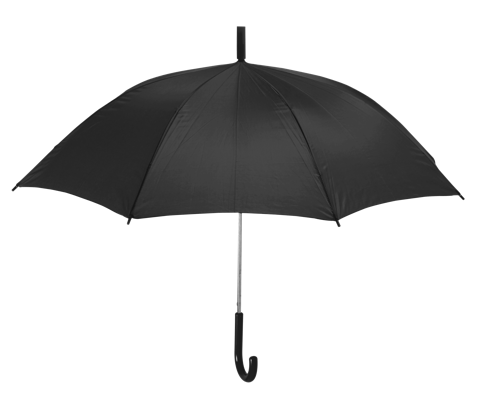 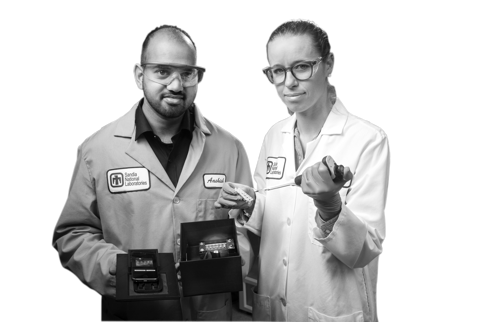 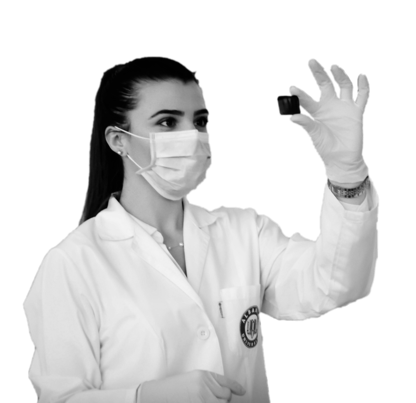 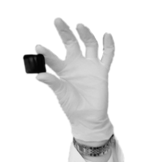 300+ full-time threat researchers anddata scientists
Analyzing 1.5 million unique malwaresamples daily
Blocking 20 billion 
threats daily. More than 20x any other vendor
© 2020 Cisco and/or its affiliates. All rights reserved. Cisco Confidential
[Speaker Notes: Behind Umbrella security services (or components), is aggregated, industry-leading threat intelligence

Starting with Cisco Talos:
Is the largest non-governmental threat research organization on the planet
It’s an elite group of security experts devoted to providing superior protection to our customers
You can’t protect what you can’t see; we see more threats, more malware, more attacks than any other security vendor in the world
When you see more, you can block more]
…and part of our broader approach to security
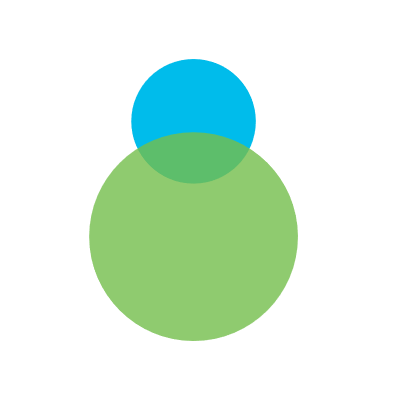 Cisco Security
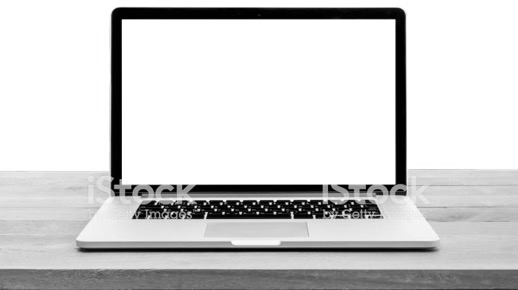 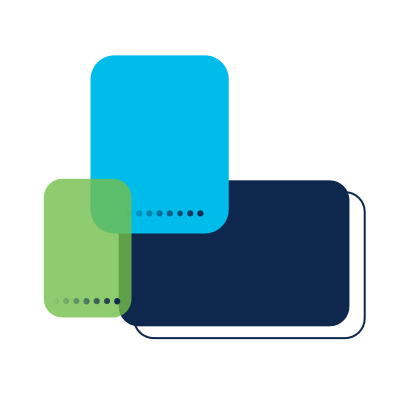 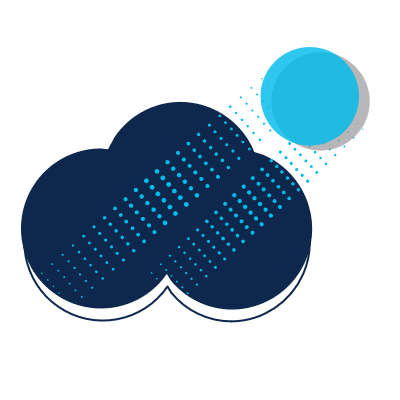 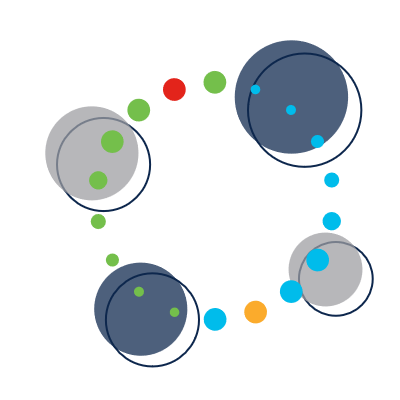 Integrated and open platform covering every threat vector
Unified visibility across your infrastructure
Frictionless user experience
Constant threat intelligence
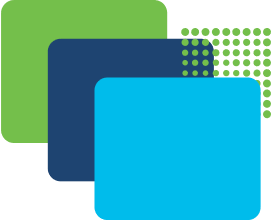 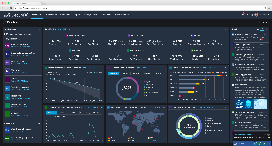 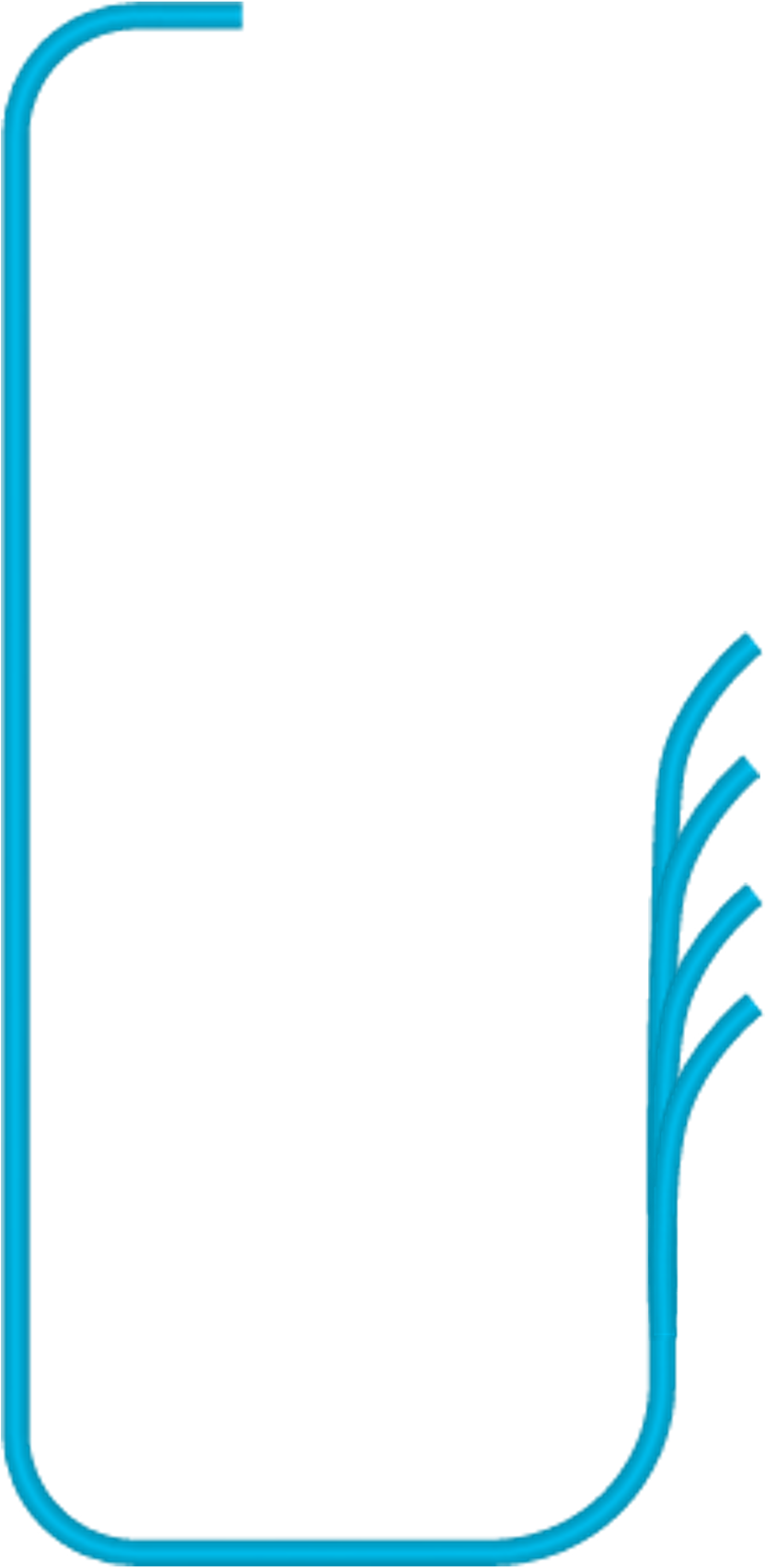 Network
Endpoint
Cloud
Applications
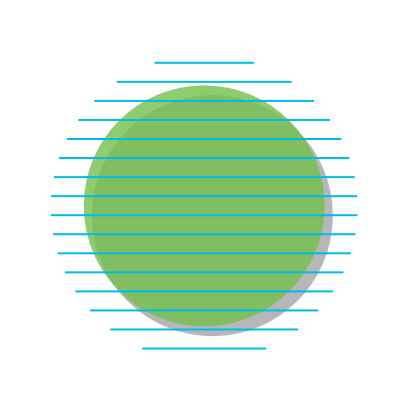 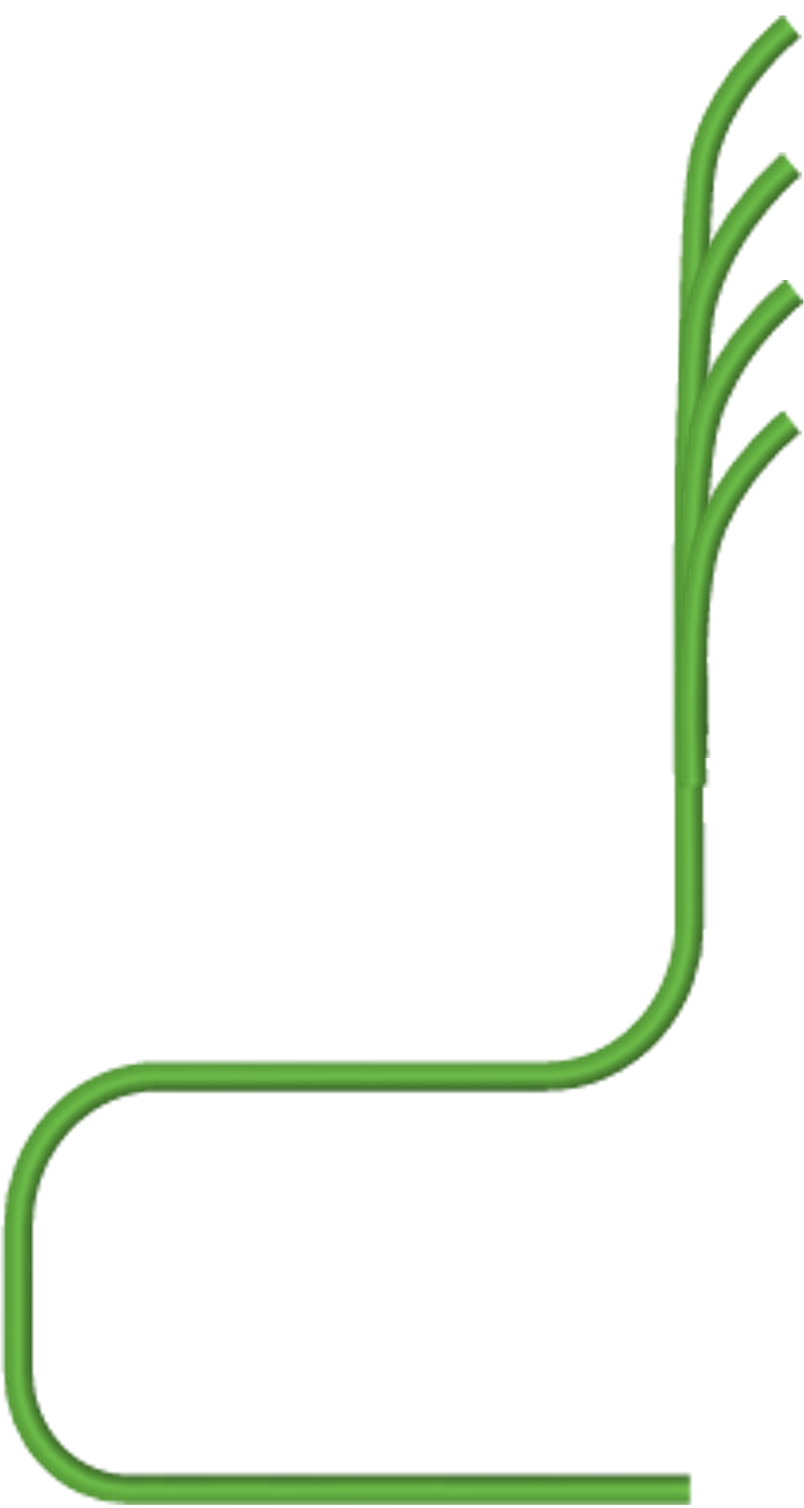 We’ve done the hard work to simplify your experience, accelerate your success and secure your future.
Your infrastructure
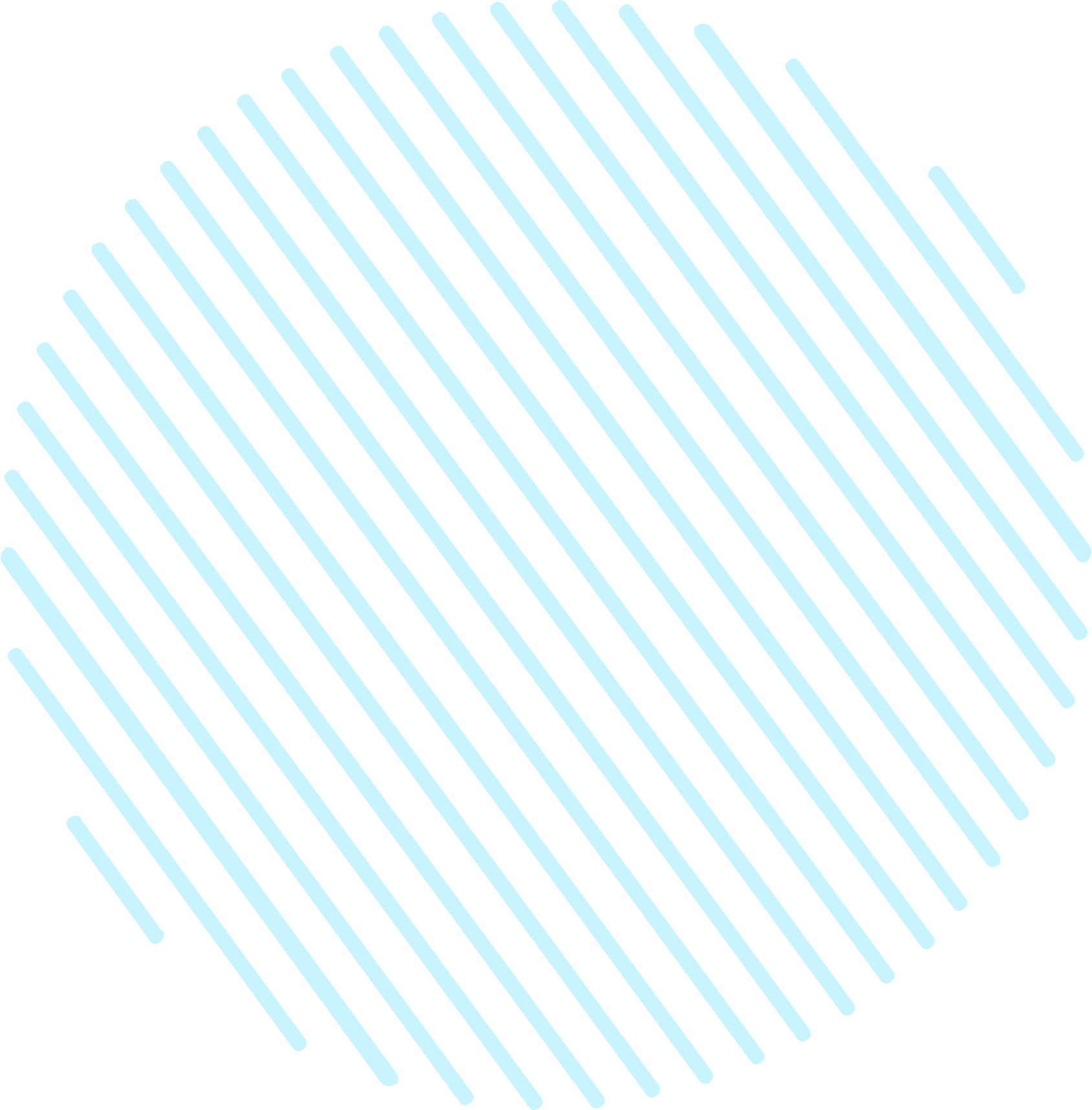 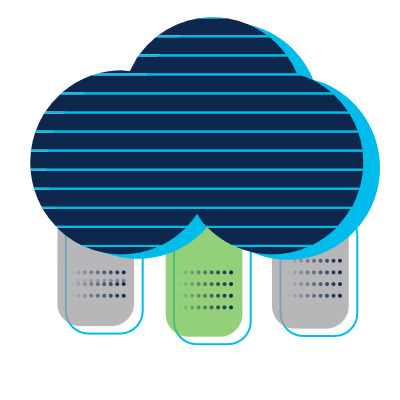 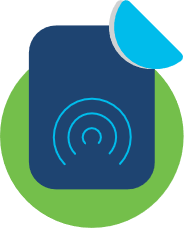 3rd Party
Intelligence
Identity
SIEM/SOAR
© 2020 Cisco and/or its affiliates. All rights reserved. Cisco Confidential
We help defend 100% of Fortune’s 100 every day
Industry recognition
Secure Web Gateway Magic Quadrant 2018 Challenger
Zero Trust Forrester Wave 2019 Leader
Advanced Persistent Threats 2020 Top Player
Enterprise Network Firewall Magic Quadrant 2019 Leader
Email Security Forrester Wave 2019 Leader
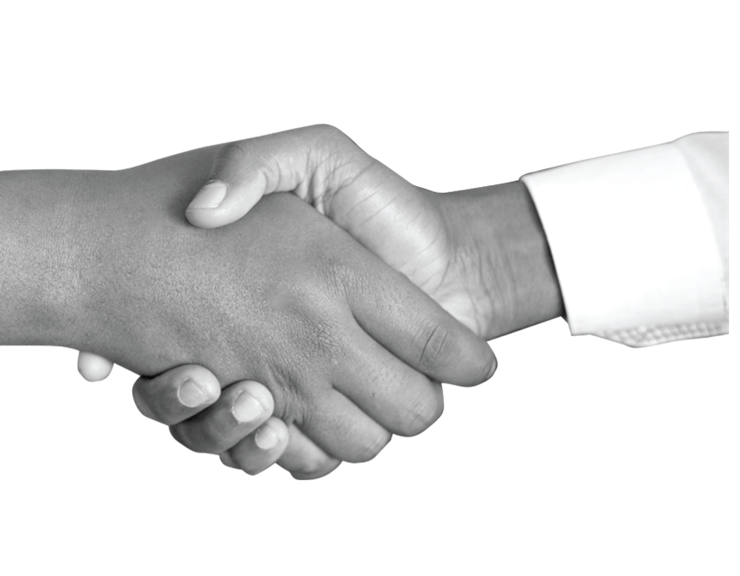 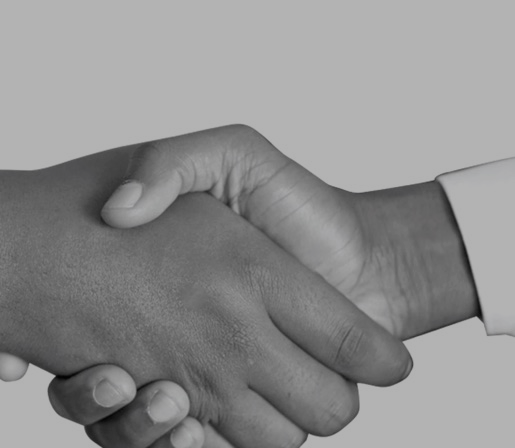 © 2020 Cisco and/or its affiliates. All rights reserved. Cisco Confidential
Next steps
Get started today
Resources
Free Trial
Offer details
cisco.com
At-a-Glance
Explainer video
© 2020 Cisco and/or its affiliates. All rights reserved. Cisco Confidential
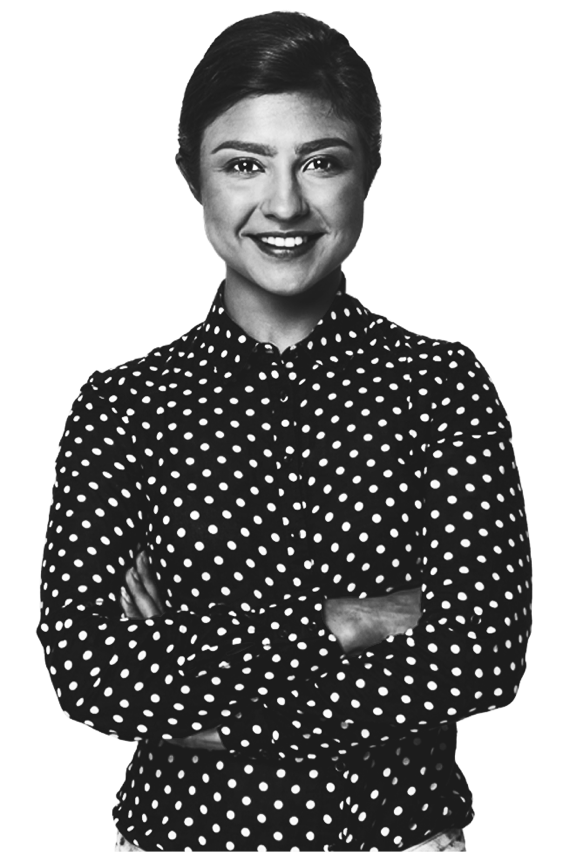 THANK YOU
© 2020 Cisco and/or its affiliates. All rights reserved. Cisco Confidential